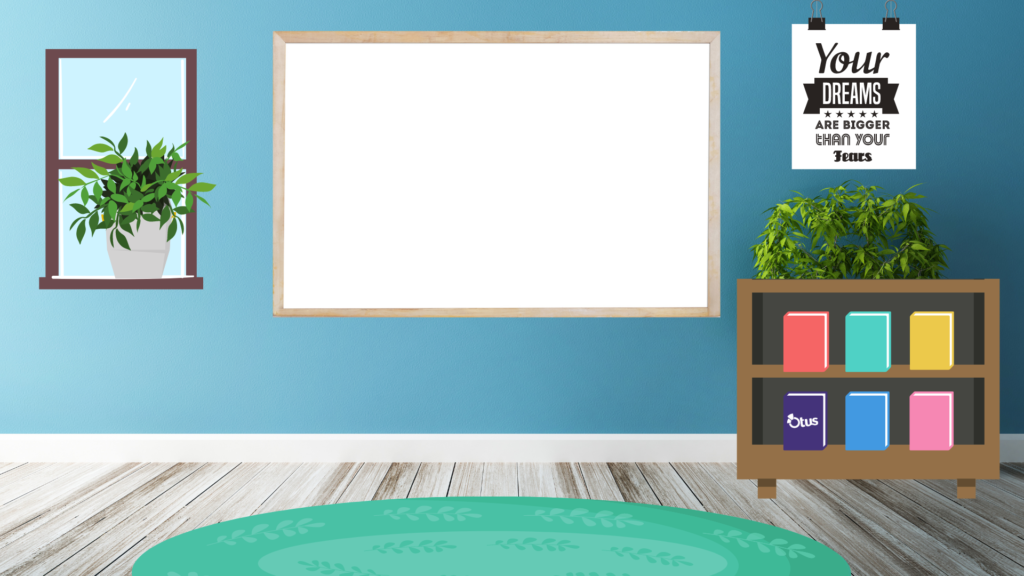 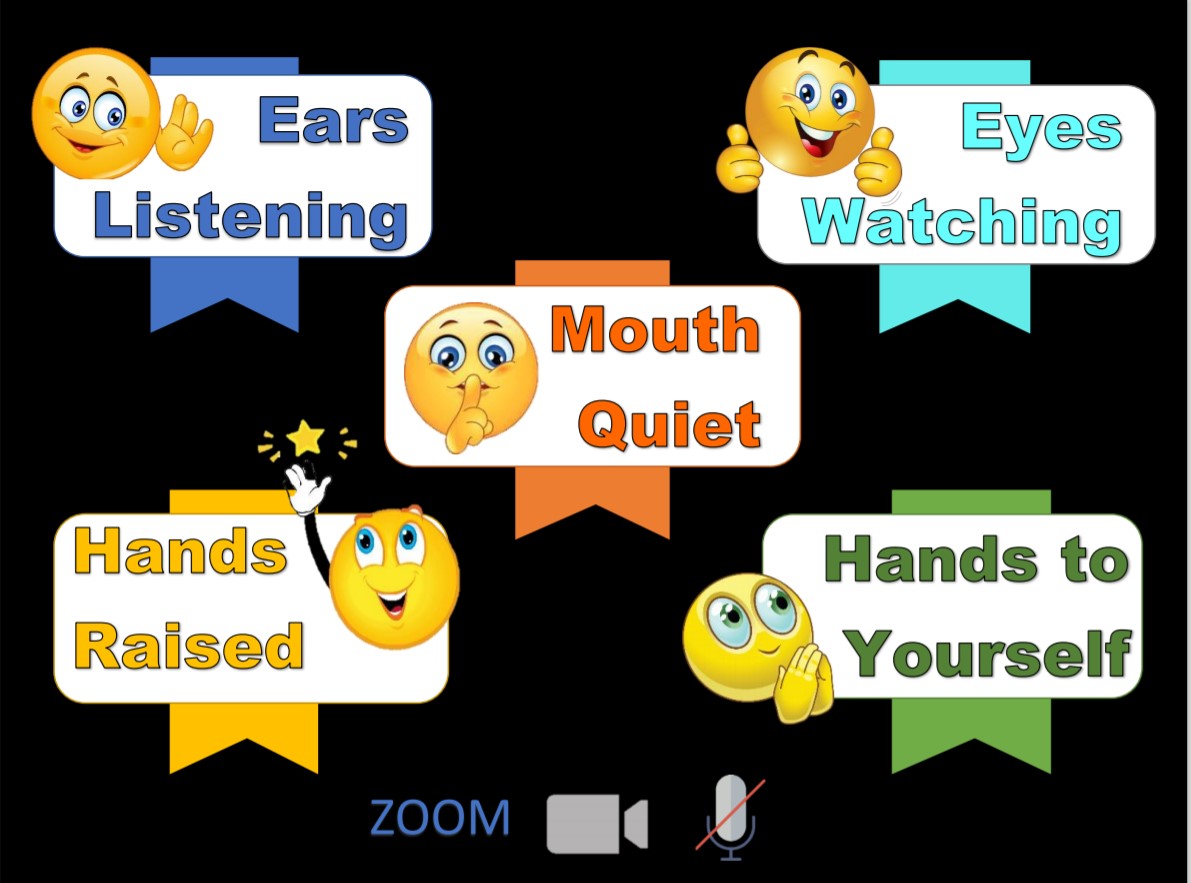 Memory Verse
Main Truth
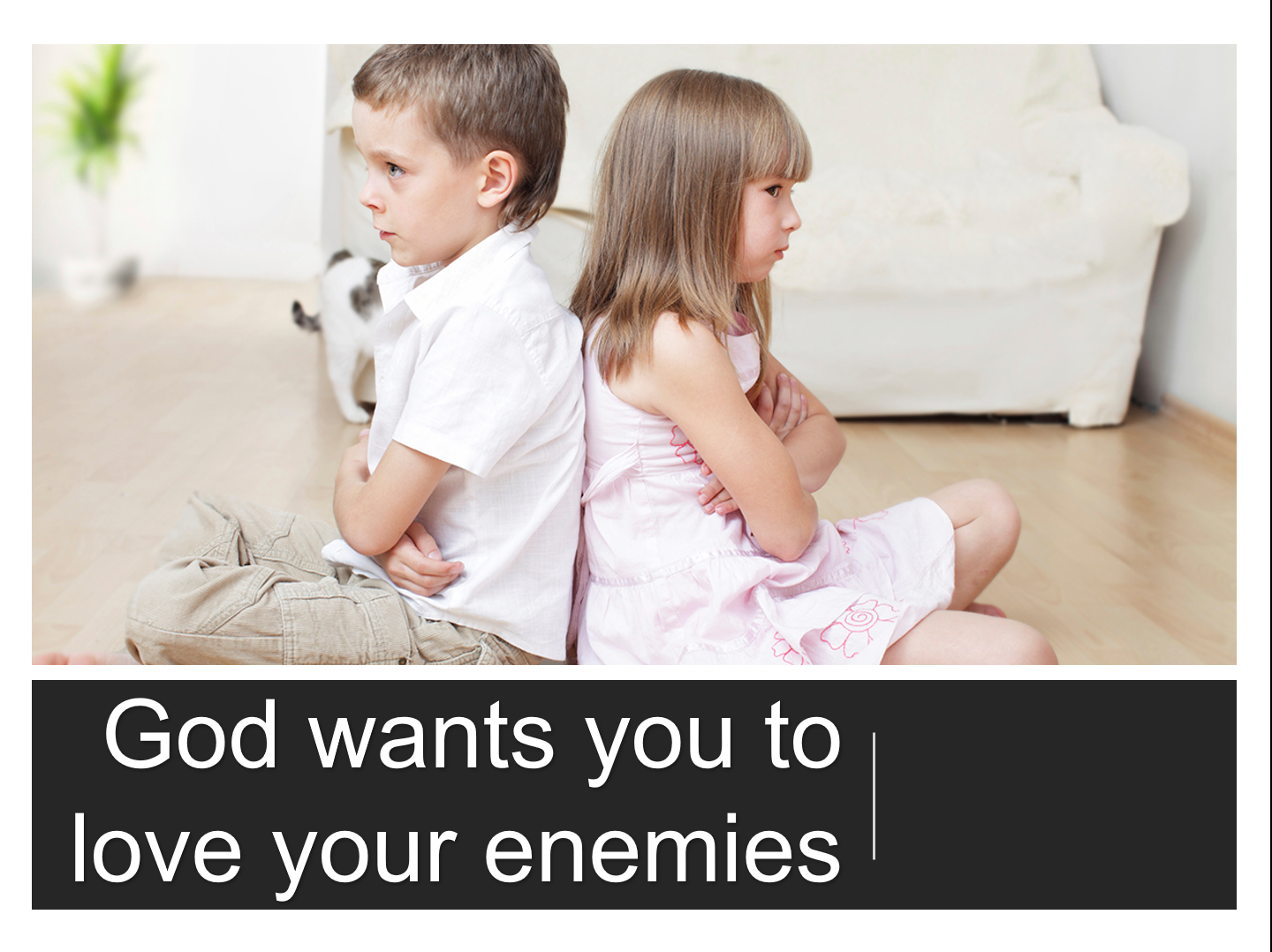 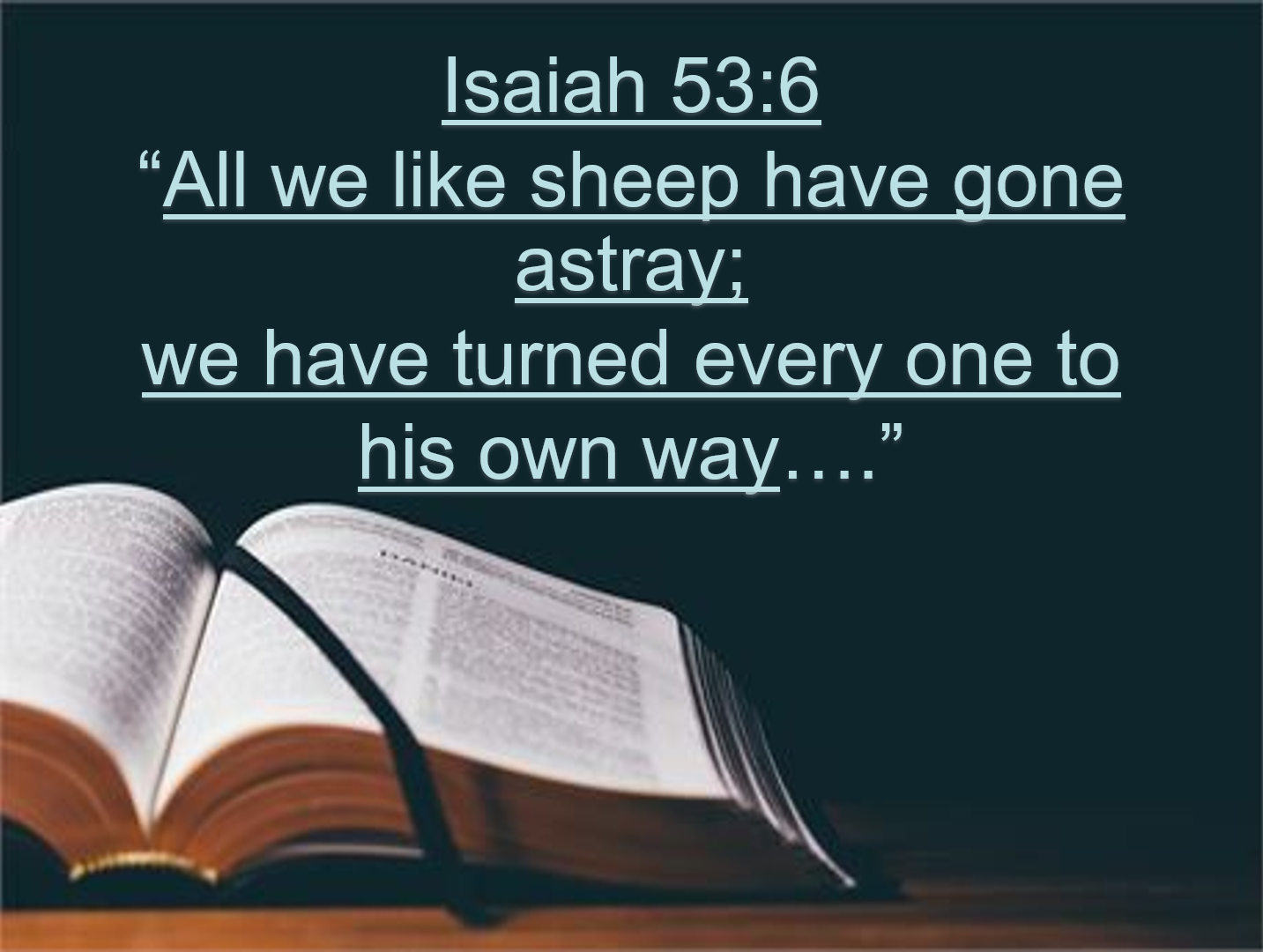 Books of the Bible
[Speaker Notes: GNC Intro:]
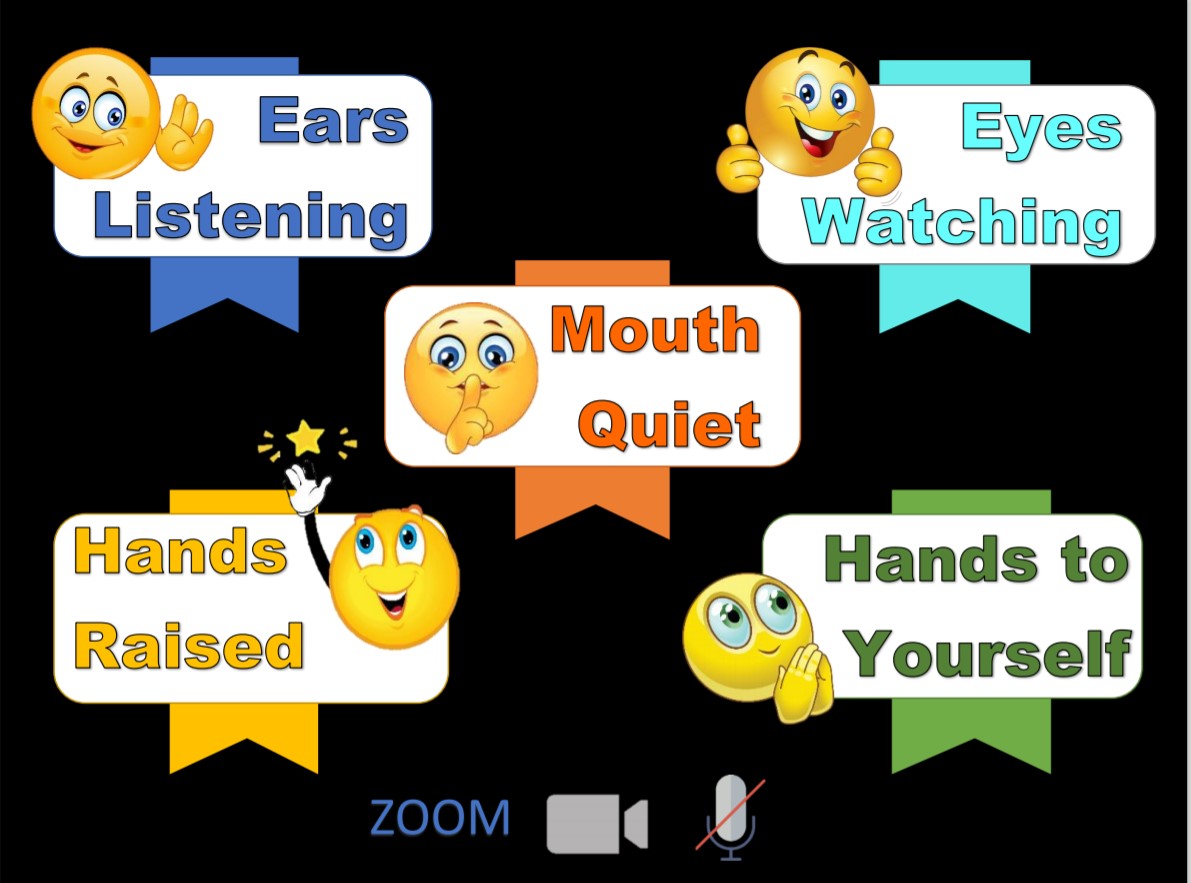 [Speaker Notes: Rule Chart:]
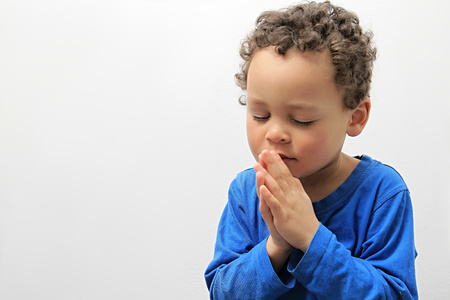 Dear Heavenly Father,

Thank You for
______________
Please
_____________
In Jesus’ name,
Amen.
[Speaker Notes: Prayer]
[Speaker Notes: Song: “Jesus, Strong and Kind!”]
The King’s Undeserved Death
Matthew 27:31; Mark 15:20-47;
Luke 23:26-5; John 19:16-42
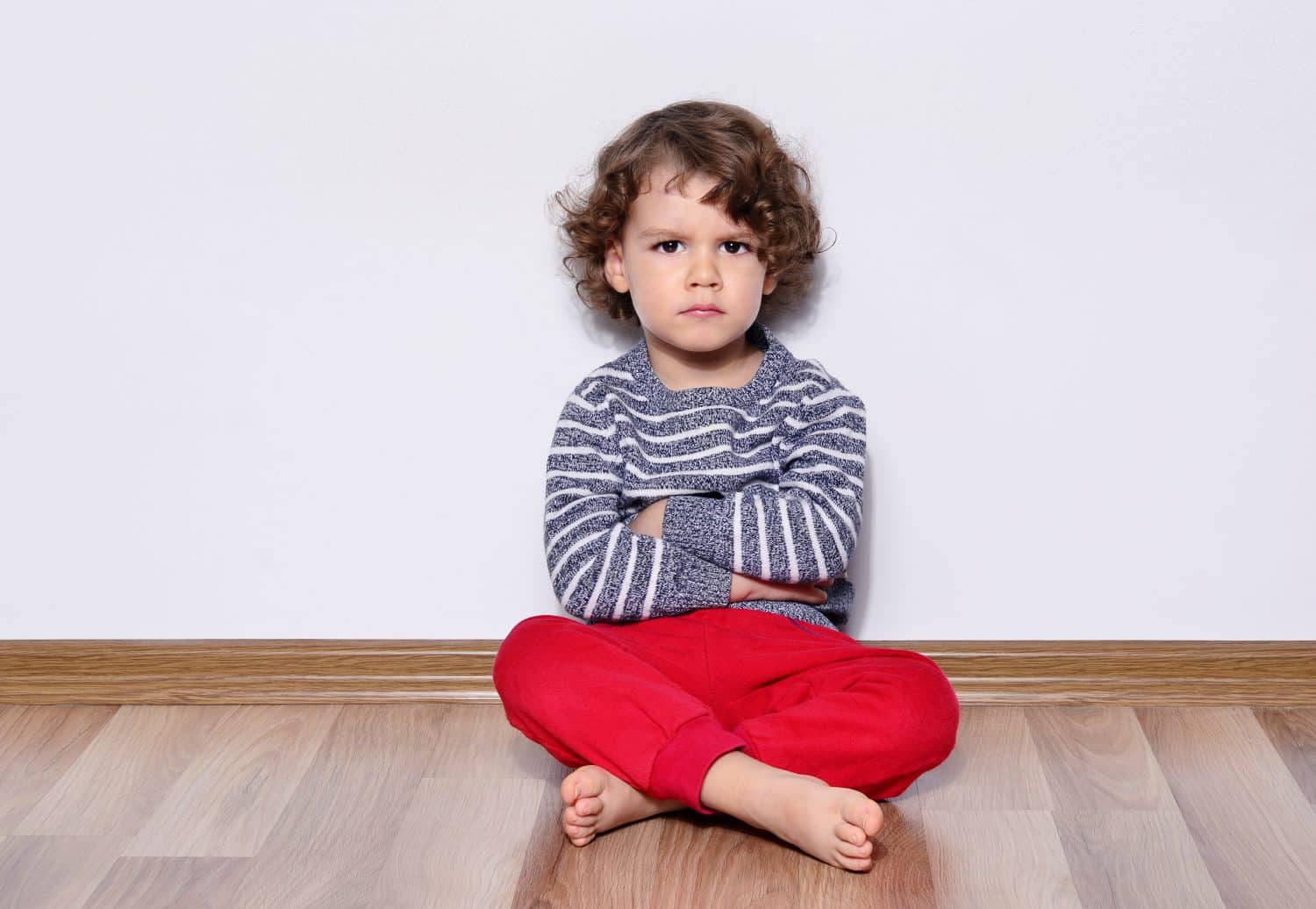 Isaiah 53:6
“All we like sheep have gone astray; we have turned every one to his own way….”
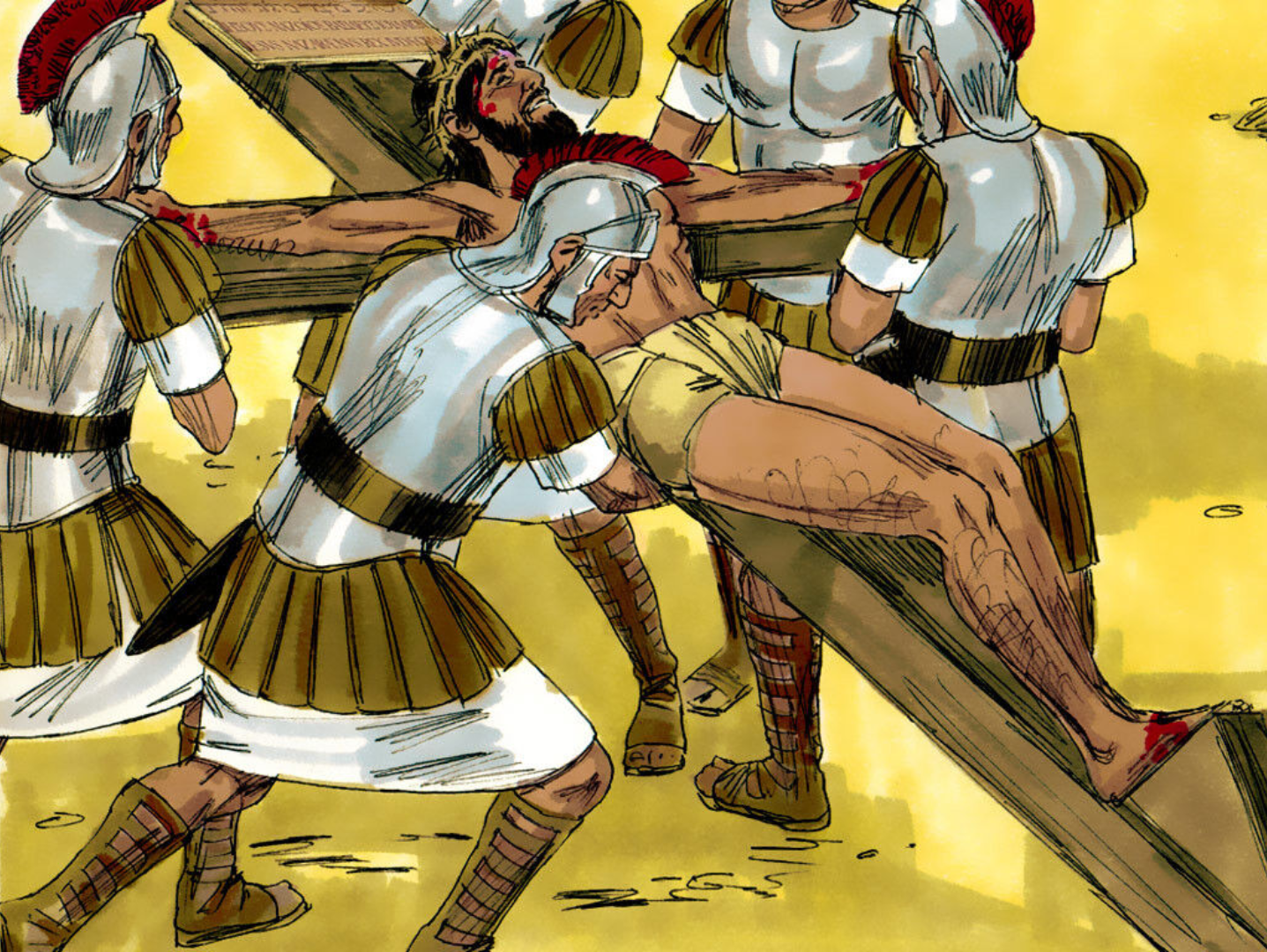 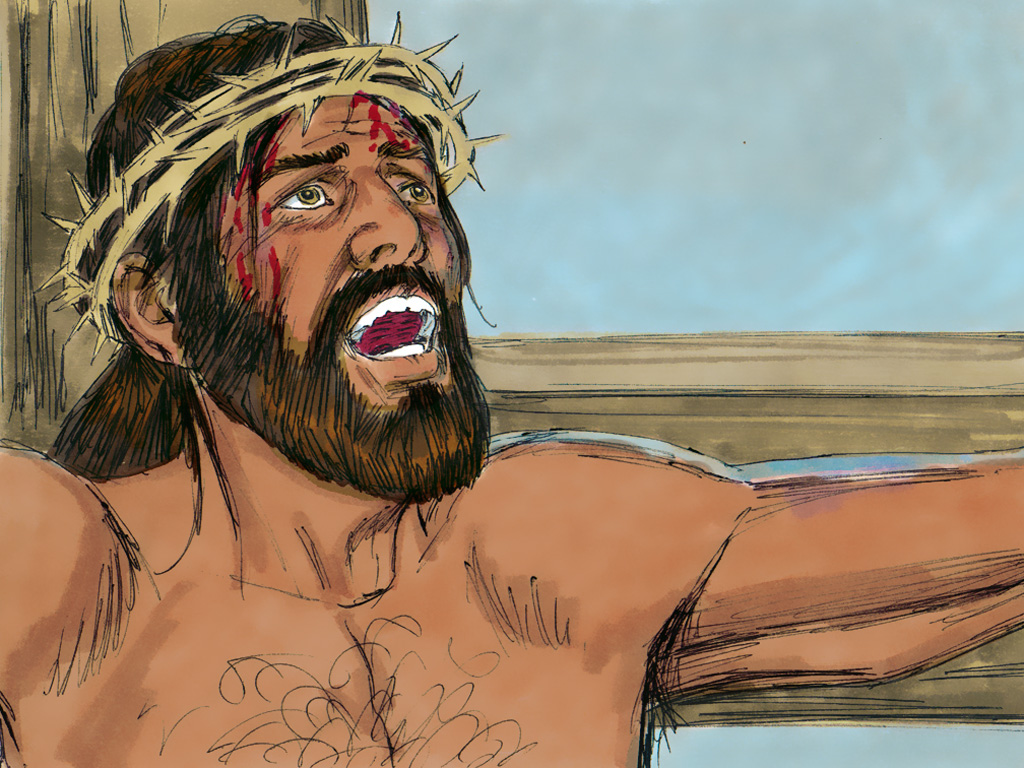 “Father, forgive them, for they know not what they are doing.”
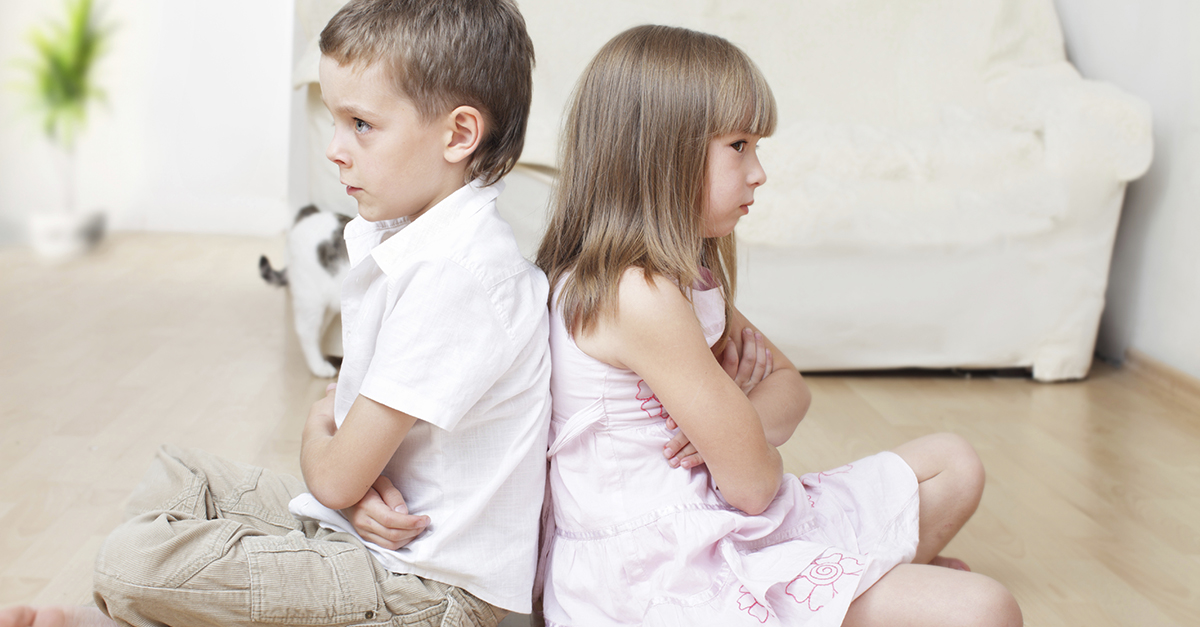 God wants you to 
love your enemies
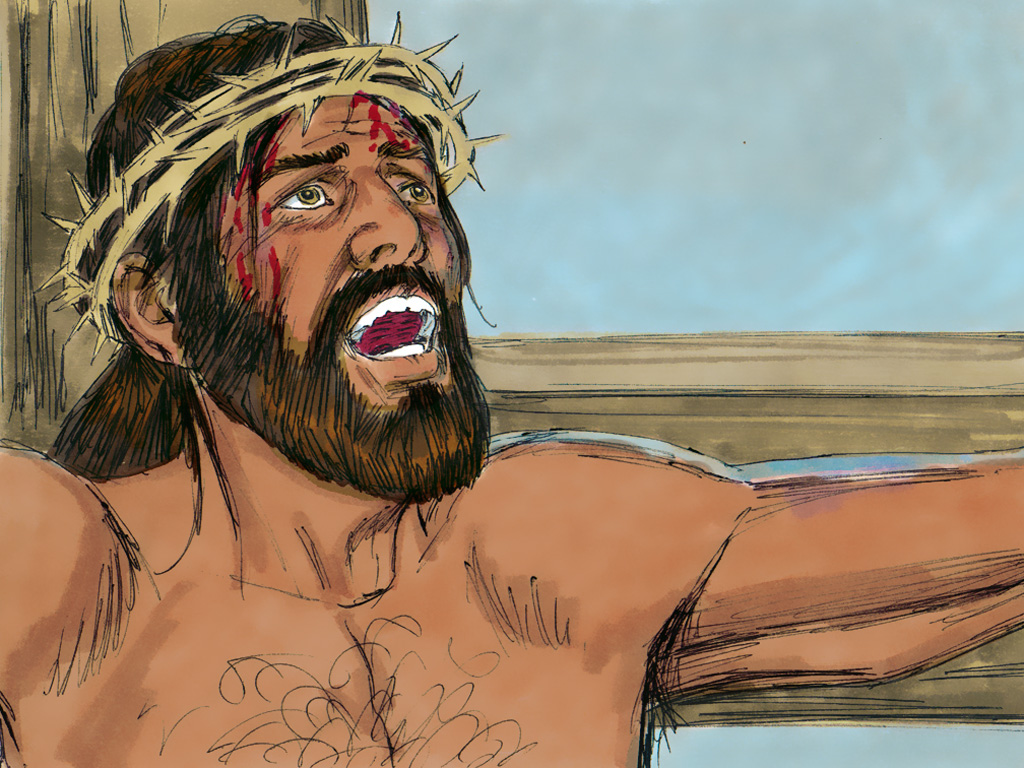 “Father, forgive them, for they know not what they are doing.”
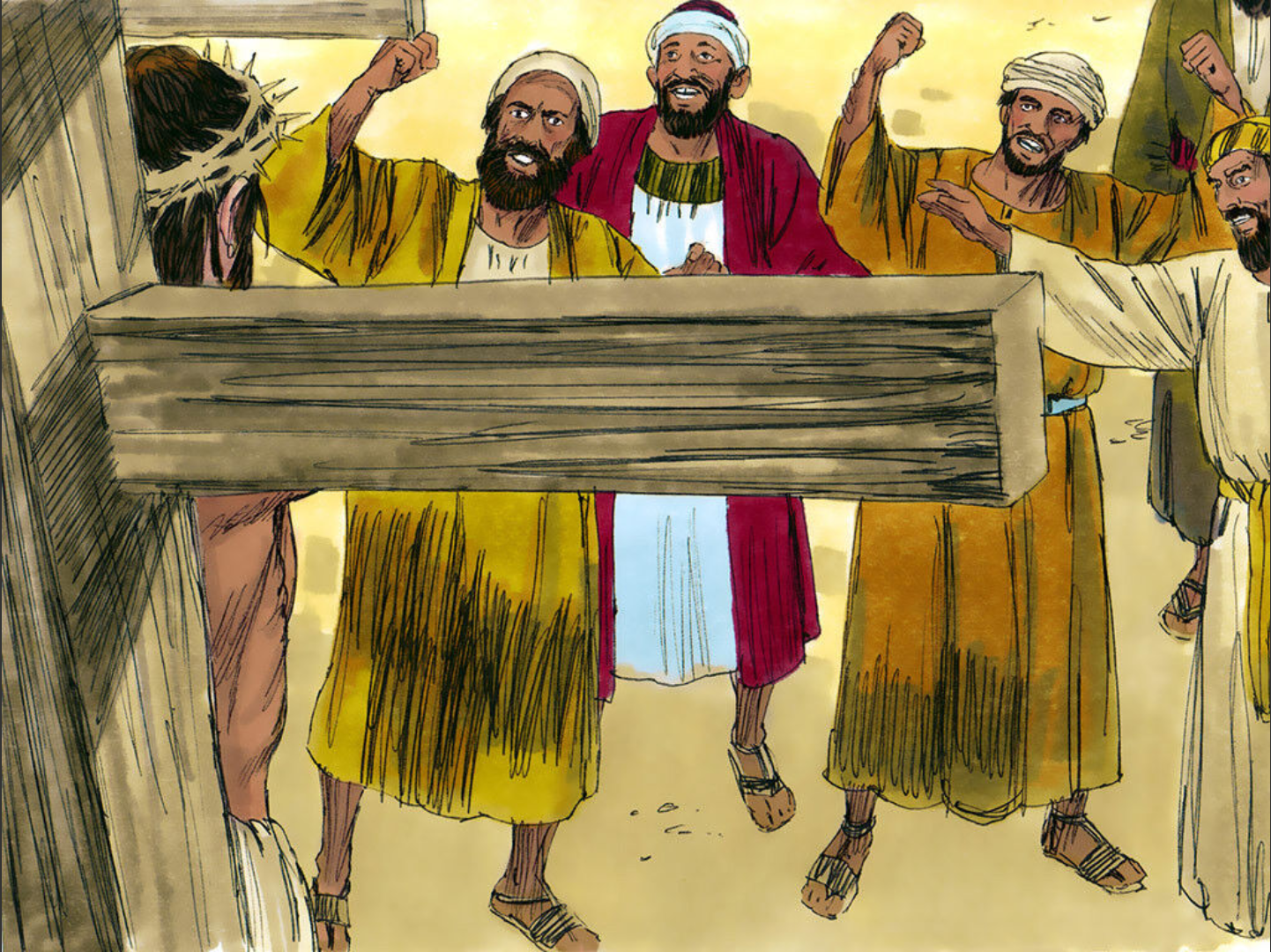 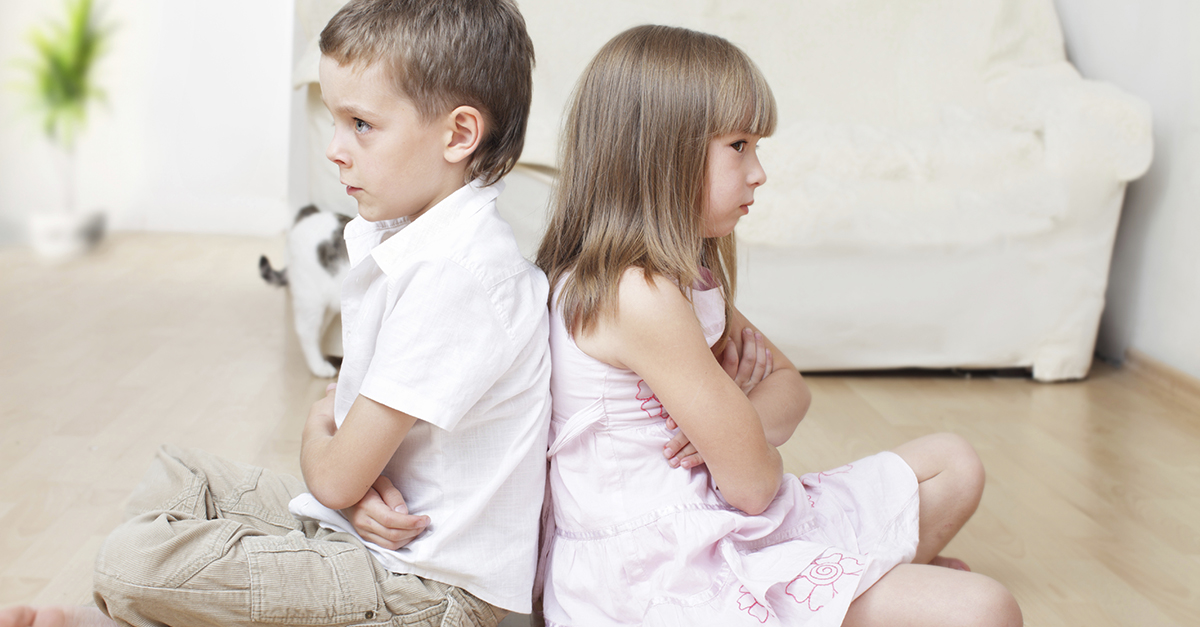 God wants you to 
love your enemies
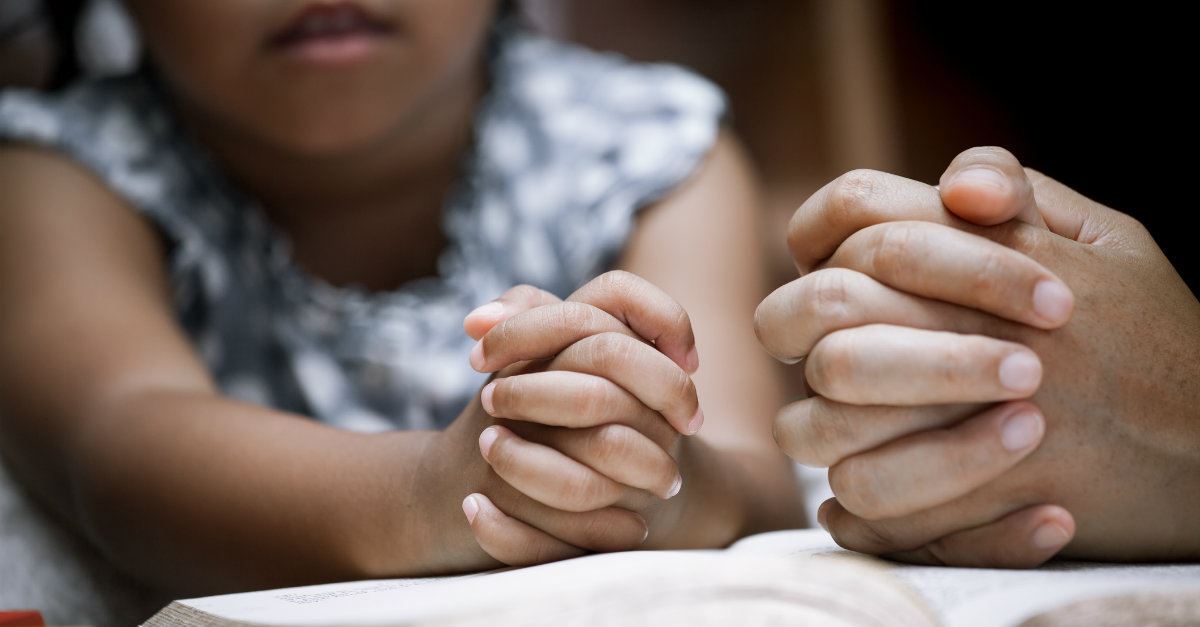 Matthew 5:44 
 “But I say unto you, Love your enemies, 
bless them that curse you, 
do good to them that hate you, 
and pray for them….”
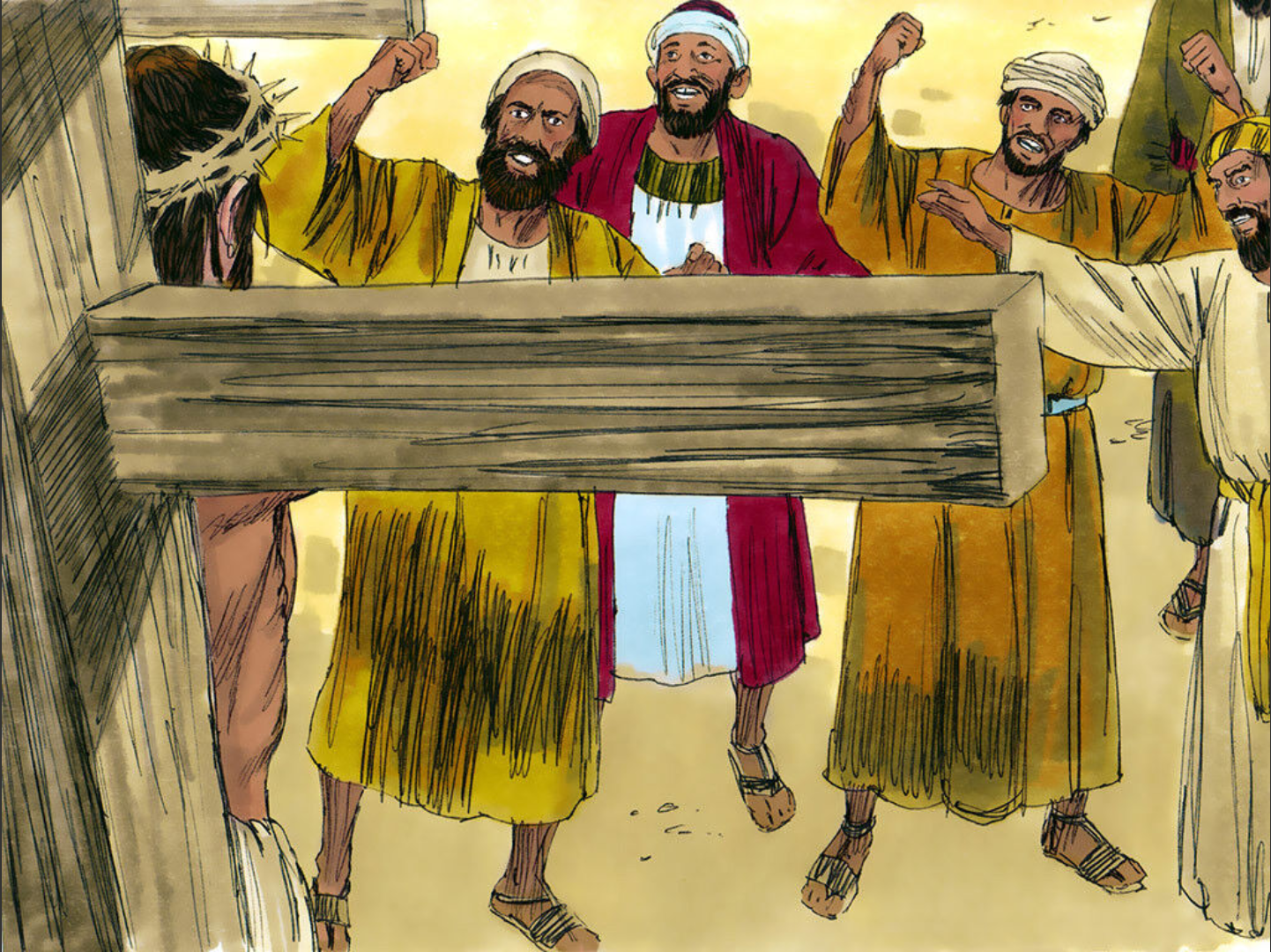 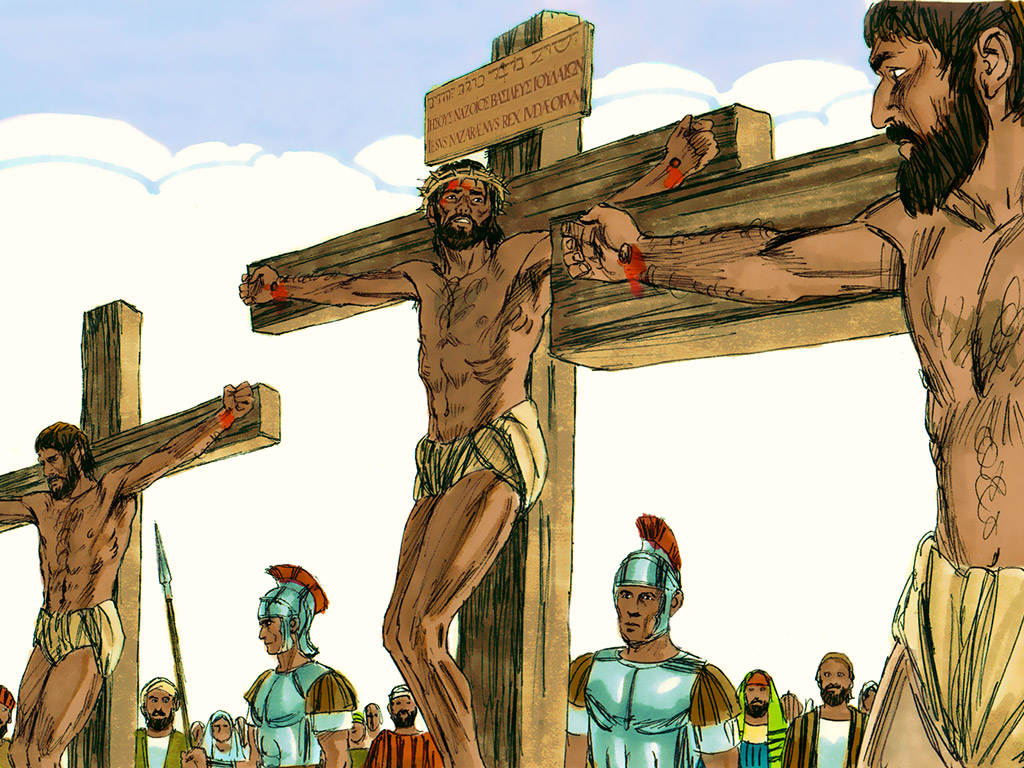 Today, you will be with Me in Paradise.
Remember me when You come into Your Kingdom.
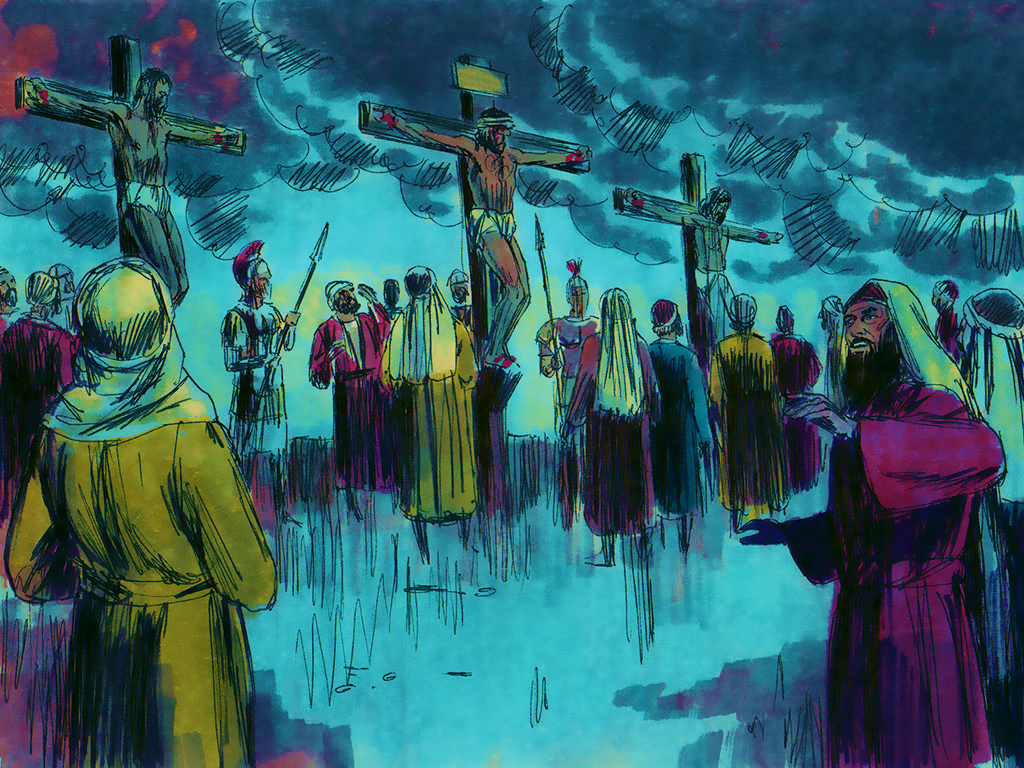 IT IS FINISHED!
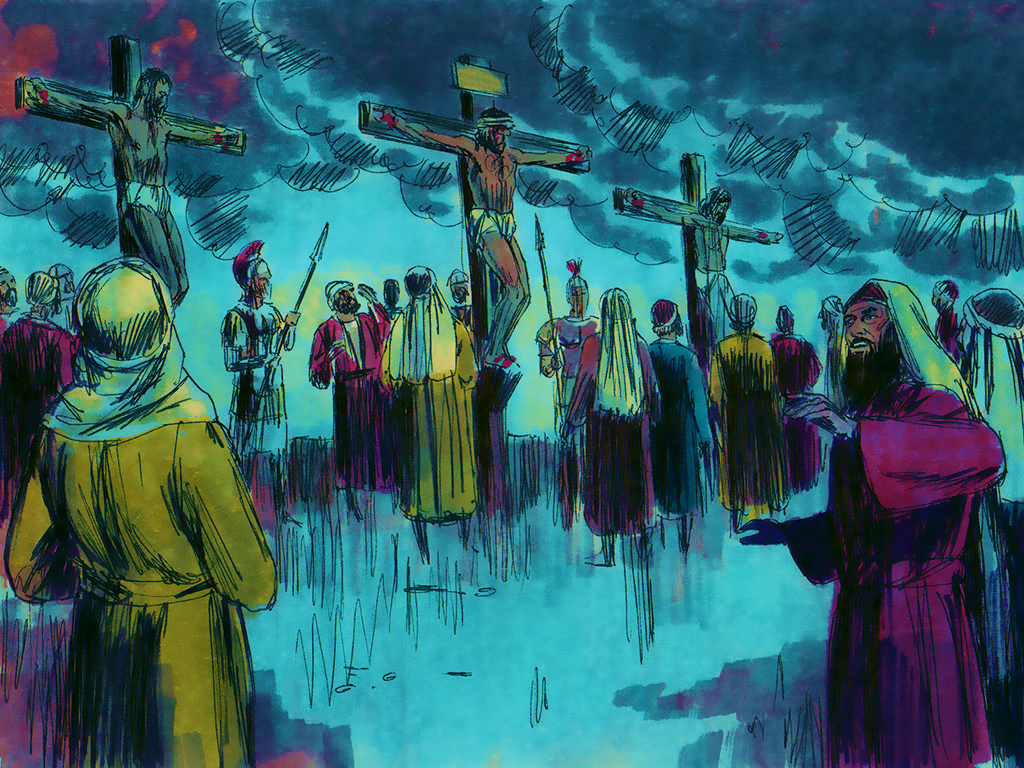 1 Peter 2:24 
 “Who His own self bare our sins 
in His own body on the tree….”
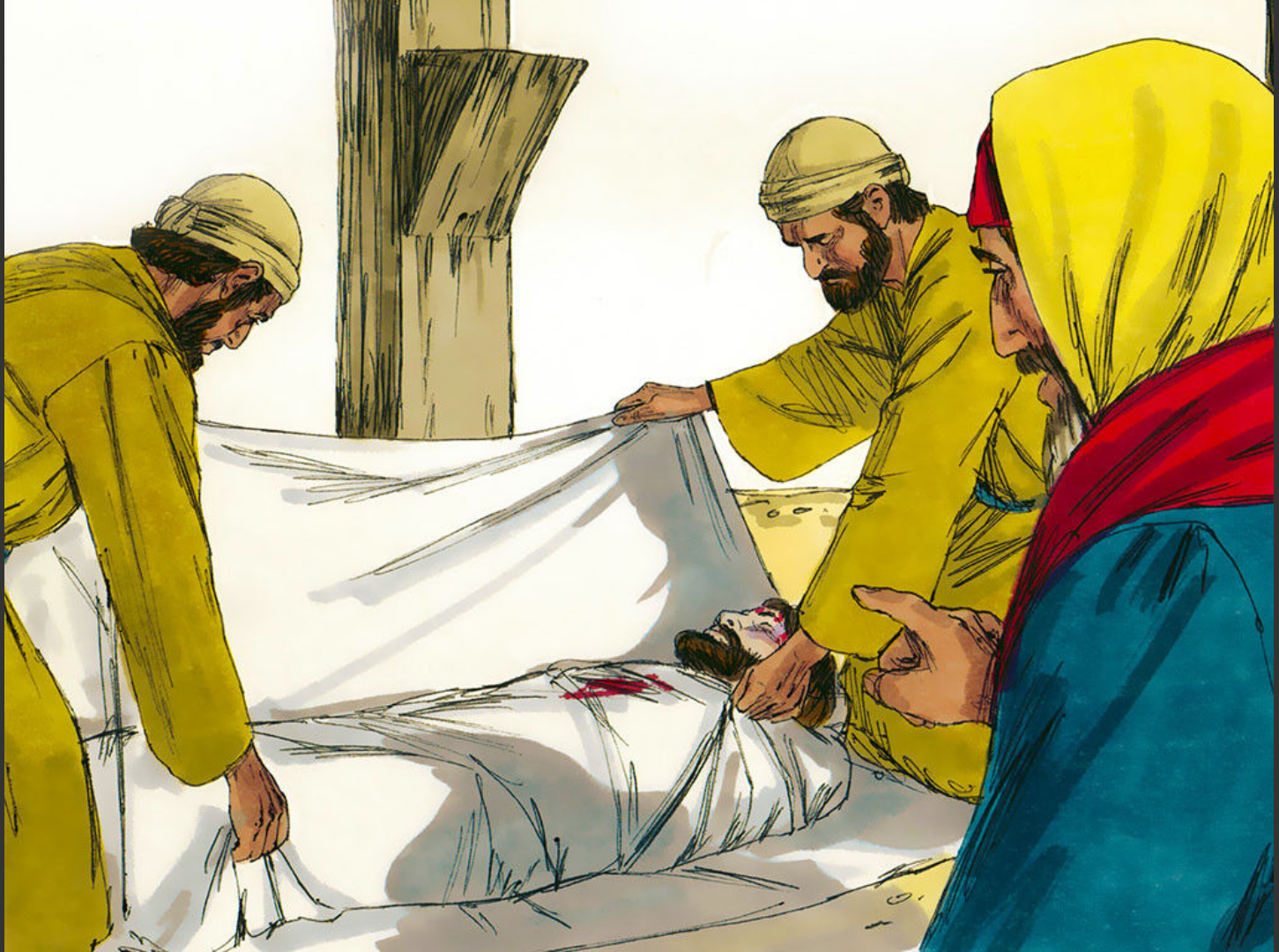 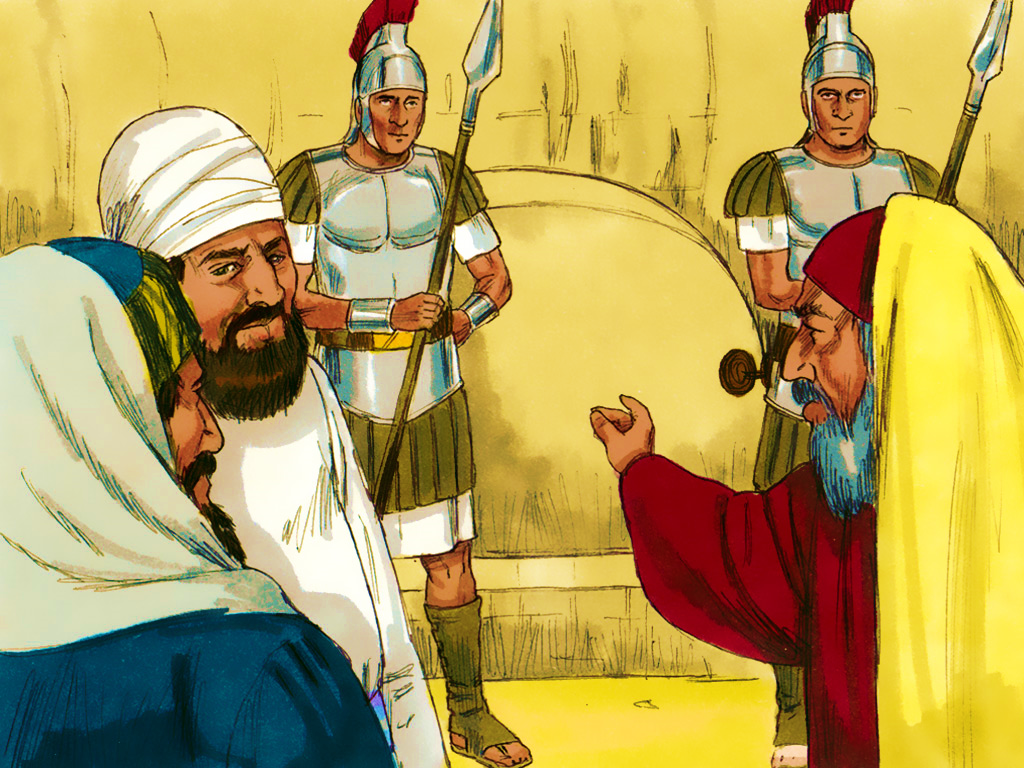 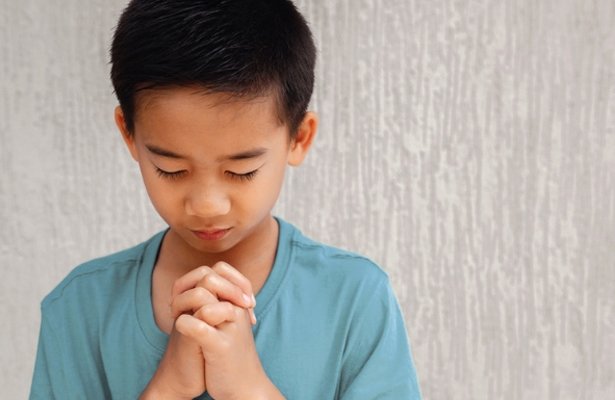 John 6:47 
“…He that believeth 
on Me
hath everlasting life.”
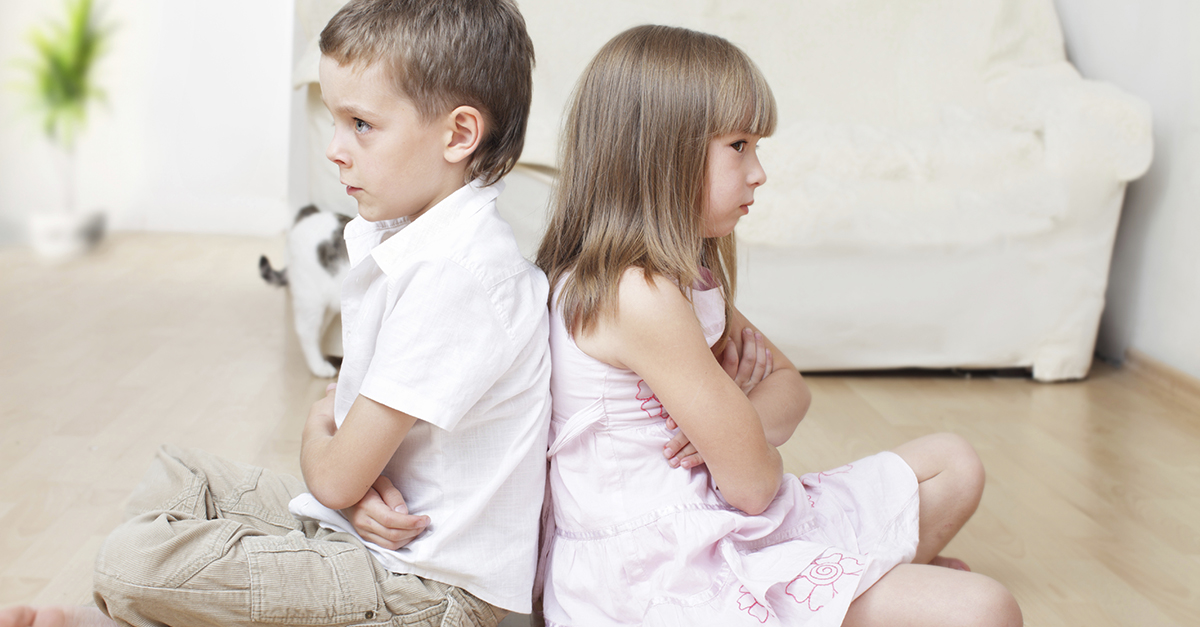 God wants you to 
love your enemies
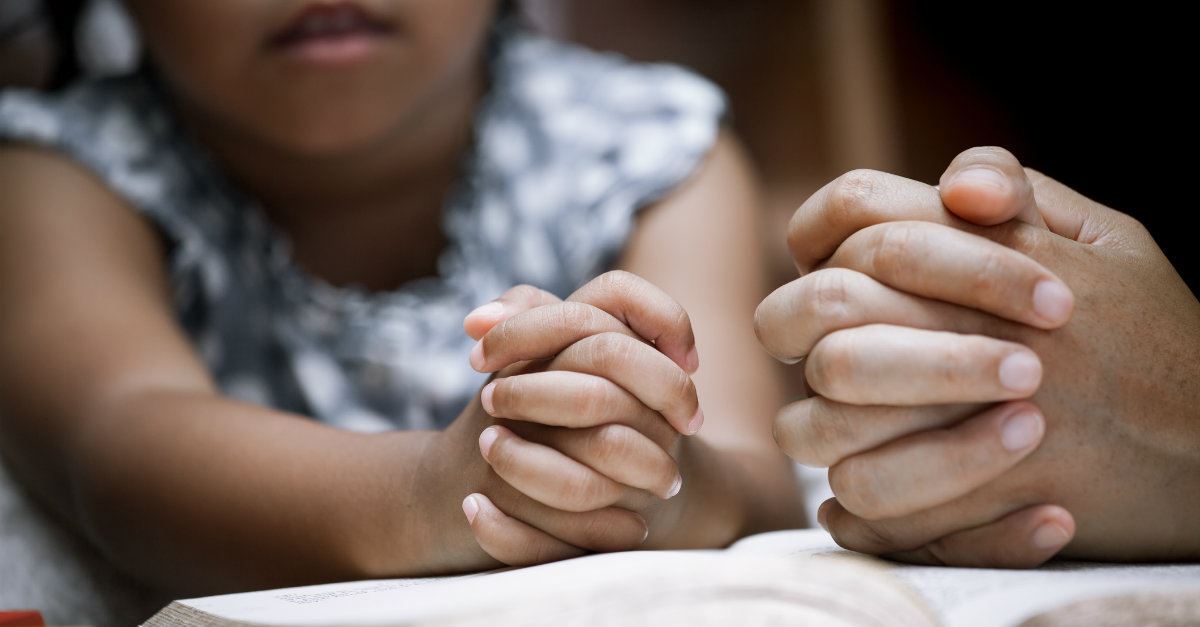 Matthew 5:44 
 “But I say unto you, Love your enemies, 
bless them that curse you, 
do good to them that hate you, 
and pray for them….”
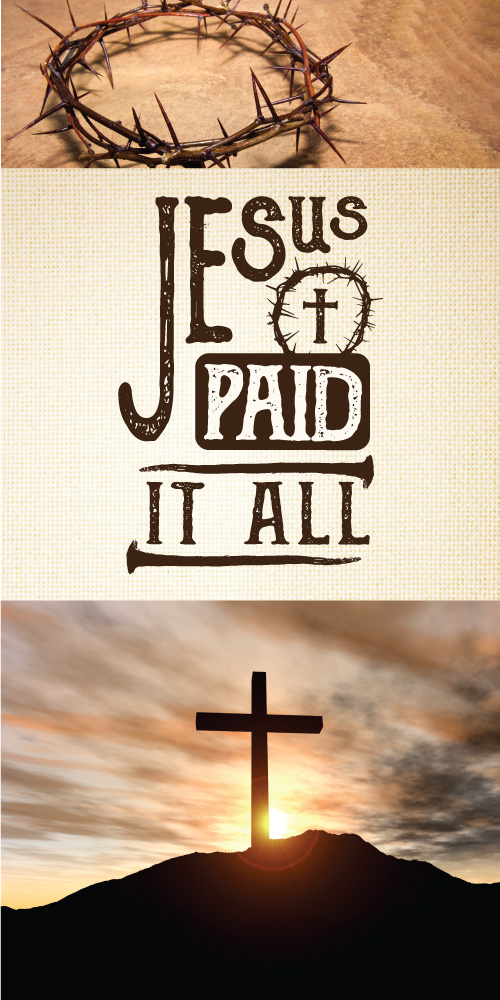 I hear the Savior say, 
“Your strength indeed is small;Child of weakness, watch and pray, 
Find in Me your all in all.”

Jesus paid it all, all to Him I owe; 
sin had left a crimson stain,He washed it white as snow.
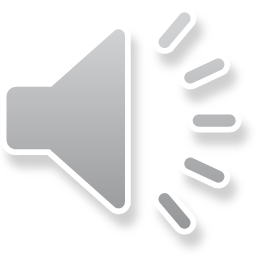 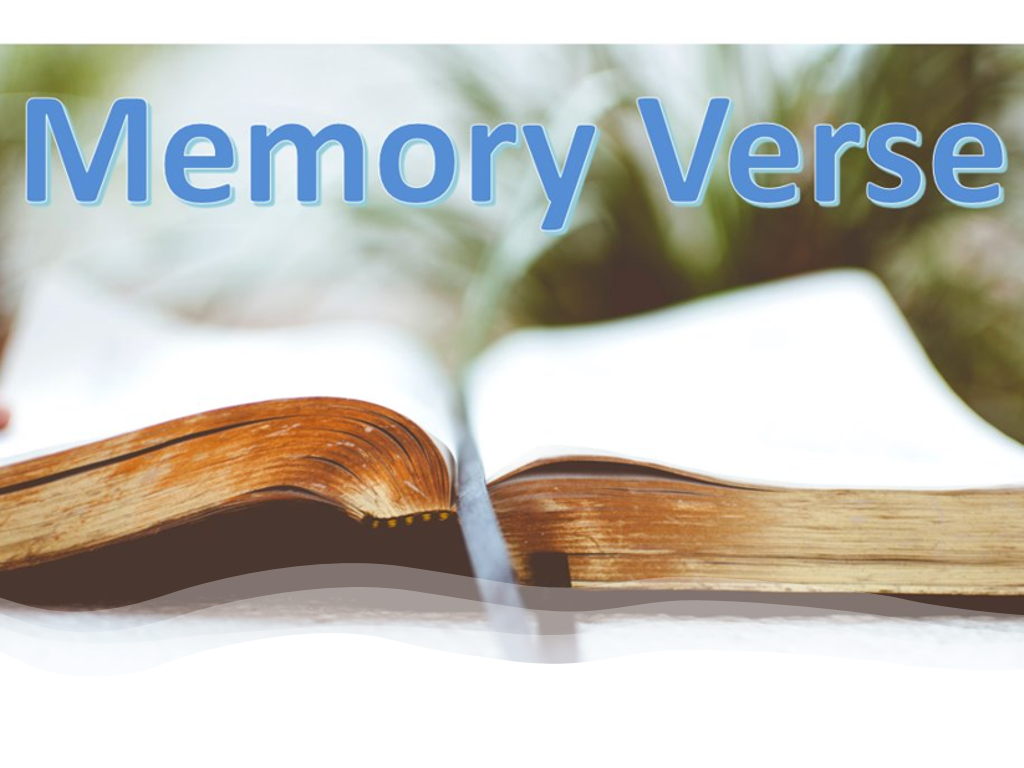 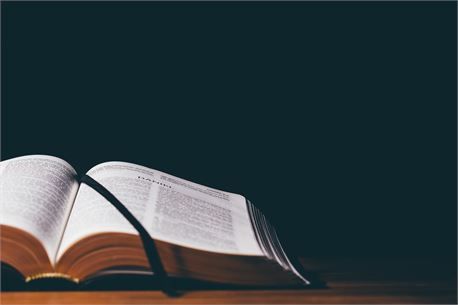 Isaiah 53:6
“All we like sheep have gone astray;
we have turned every one to 
his own way….”
[Speaker Notes: “Repetition” – Choose one of the children’s favorite memory verse games to do this week.]
Learning About the bible
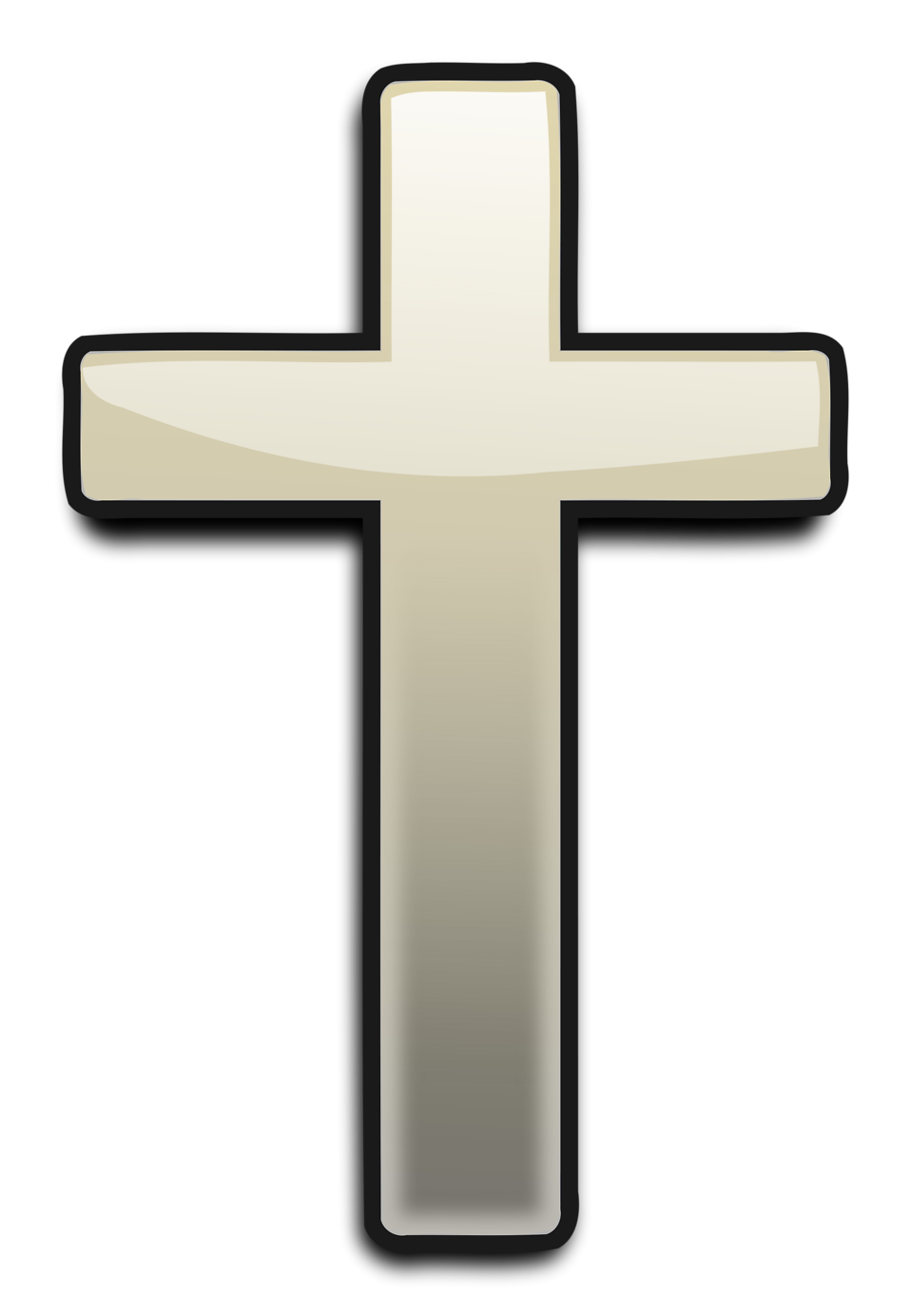 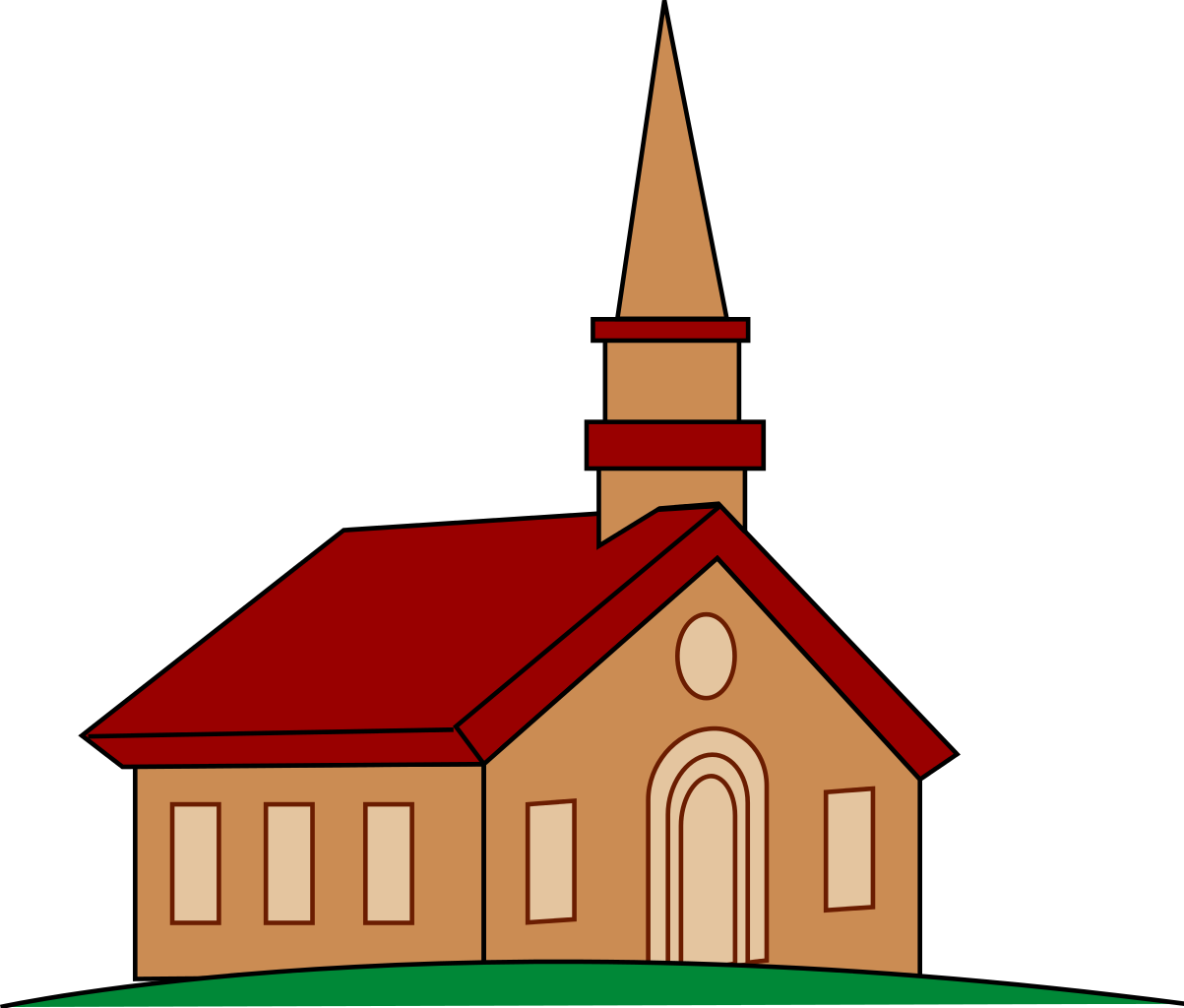 Gospels
Matthew
Acts
Mark
Luke
John
HISTORY
1 Timothy
Romans
Philippians
Paul’s Letters
2 Timothy
1 Corinthians
Colossians
Titus
2 Corinthians
1 Thessalonians
Philemon
Galatians
2 Thessalonians
Ephesians
Hebrews
[Speaker Notes: Who can tell me the names of the four Gospels?  Who can name the book of History? 
Who can say all 14 of Paul’s Letters?]
1 John
James
GeneralLetters
(7)
2 John
1 Peter
3 John
2 Peter
Jude
[Speaker Notes: What is the name of the next group of books in the New Testament? Yes, they are called General Letters. There are seven letters written by four different men. 
What book did Jesus’ half brother James write? (James.) How many books did Peter write? (Two.) What are they called? (First and Second Peter.)
The next three books were written by the same man. It is the same man who wrote one of the Gospels. His name is John. John, another one
of Jesus’ disciples, wrote First, Second, and Third John. The last of the General Letters is Jude. 
This book was written by a man named Jude. Let’s practice saying all the names of the General Letters.
Now we can review all the names of the books of the New Testament that we have learned.]
[Speaker Notes: Review game - “Juggling” -  When a child answers a question click for next slide, see how many balls our friend can juggle before time is up/game is over. (There are 10 balls total, use as many or few as you desire)]
[Speaker Notes: Review Invitation - At the end of the club tell the children “After I say ‘Amen’ you may log off, if you wanted to talk to me about asking Jesus to be your Saviour please stay on and I will help you after the others have logged off.”]
[Speaker Notes: You can Screen Share these Counseling Card slides to go through as you normally would.]